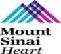 HYDERABAD
VALVES 2022
11th-12th November, 2022
               DAY 1
TF-TAVR with a 34mm Evolut FX Valve in a Low Flow Low Gradient Severe Aortic Stenosis: Horizontal Aorta and CKD stage IV (Scr 2.3mg/dL)
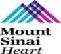 Faculty Involved and Disclosures
Samin K. Sharma, MD, FACC, MSCAI
	 Nothing to disclose
Annapoorna S. Kini, MD, FACC
	Nothing to disclose 
Sahil Khera, MD
            Nothing to disclose
Gilbert Tang, MD, MSc, MBA, FACC
	Physician proctor for Medtronic
Stamatios Lerakis, MD, PhD, FACC, FAHA
	Nothing to disclose
Cardiac Anesthesiologist
    Eric Fried, MD
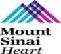 MSH Live Case #7: HJ, 87 y/o M
Presentation: Worsening NYHA III symptoms of SOB, and an episode of syncope

PMH: HTN, HLD, DM, Hypothyroid, CKD, Carotid disease, AF, Smoker, Bladder Cancer

Medications: Atorvastatin, Amiodarone, Apixaban, Aspirin, Metoprolol, Amlodipine, Synthyroid, Insulin

Labs: Hgb 12.8, PLT 331K, K 5.0, Cr 2.3 (today Scr 1.8), INR 1.4

EKG (10/12/2022): AF with controlled HR of 70 bpm.

TEE (06/15/2022): Moderate to severely decreased left ventricular systolic function, EF 30%, Severe low flow low gradient aortic stenosis (PG/MG/PV/AVA: 34/21/2.9/0.92)
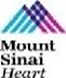 TTE
Severe LFLG AS with severely reduced LV systolic function
Cardiac MR: Annulus & LVOT
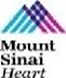 LVOT

Max: 33.5 mm
Min: 24.8 mm
Mean: 29.1 mm
Perimeter = 92.4 mm
Area = 650.6 mm2
Annulus

Max: 32.5 mm
Min: 24.5 mm
Mean: 28.5 mm
Perimeter = 91.2 mm
Area = 634.4 mm2
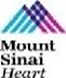 CTA: Annulus
Annulus

Max: 30.6 mm
Min: 26.5 mm
Mean: 28.6 mm
Perimeter = 90.6 mm
Area = 647.3 mm2
Cardiac MR : Root Analysis
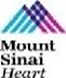 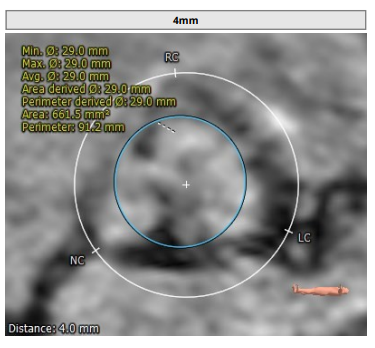 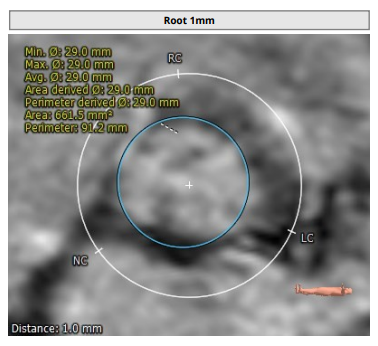 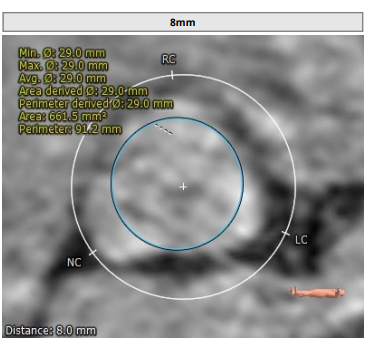 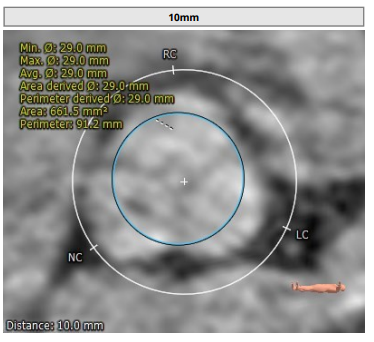 CTA : Root Analysis
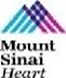 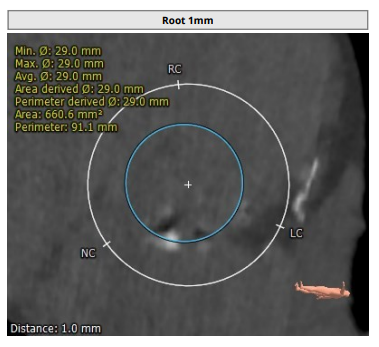 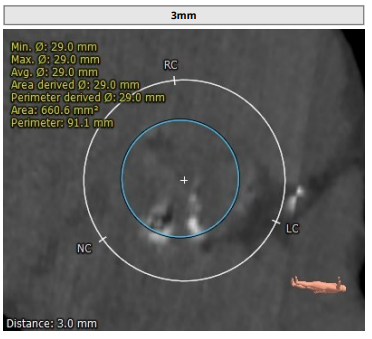 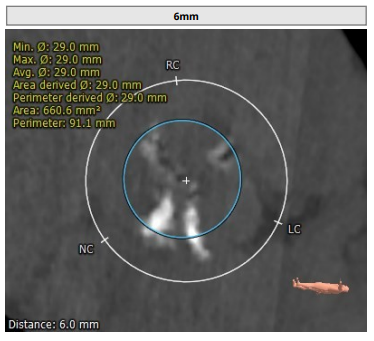 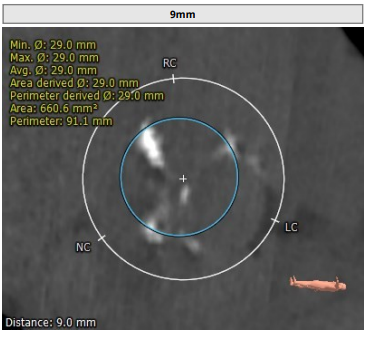 Cardiac MR: STJ & SOV Diameter
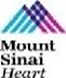 STJ

Max: 32.1 mm
Min: 31.4 mm
Mean: 31.8 mm
SOV Diameter

SOV Left: 40.8 mm
SOV Right: 39.5 mm
SOV Non: 37.1 mm
CTA: STJ & SOV Diameter
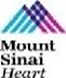 STJ

Max: 36.6 mm
Min: 35.8 mm
Mean: 36.2 mm
SOV Diameter

SOV Left: 40.5 mm
SOV Right: 38.6 mm
SOV Non: 43.2 mm
Cardiac MR: Sinus Height LCC & RCC
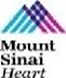 SOV height: 30.4 mm 
Left coronary height 21.4 mm
Right coronary 25.1 mm
CTA: Sinus Height LCC & RCC
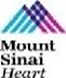 SOV height: 36.0 mm 
Left coronary height 17.2 mm
Right coronary 22.9 mm
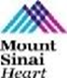 Cardiac MR: Aortic Root Angle
Horizontal Aorta
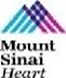 CTA: Calcification & Hockey Puck view
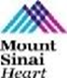 Non-Contrast CTA: Access Anatomy
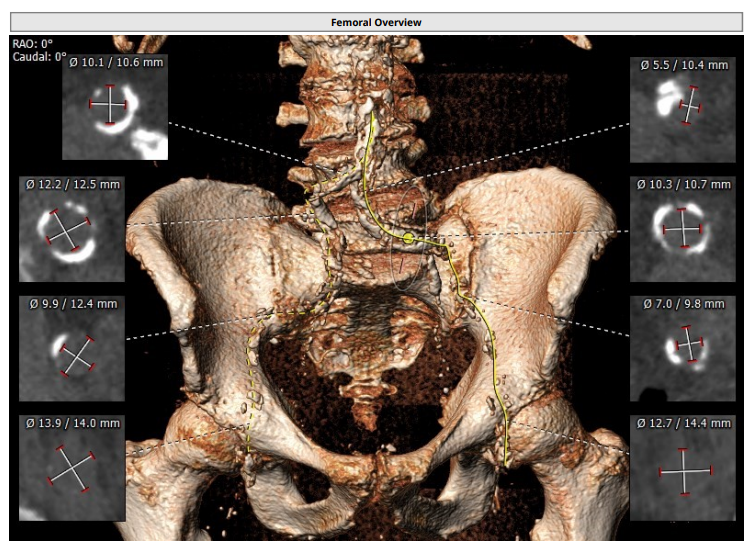 Summary of Case
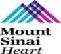 Presentation: 87 y/o M with worsening NYHA Class III symptoms, and an episode of syncope

TEE: Moderate to severely decreased left ventricular systolic function, EF 30%, Severe low flow low gradient aortic stenosis (PG/MG/PV/AVA 34/21/2.9/0.92 sq cm)

STS risk mortality for redo MVR:  3.29% 

Course: Patient was evaluated by heart team and recommended TF-TAVR with minimal contrast use (CKD stage IV)

Plan: TF TAVR with a 34mm Evolut Fx via Rt percutaneous femoral artery access ad use of sentinel EPS device (provided favorable anatomy)